Redesigning Liver Distribution
David Mulligan, MD, ChairLiver & Intestinal Organ Transplantation Committee
November 12-13, 2014
November 2012 OPTN Board Resolution:
The existing geographic disparity in allocation of organs for transplant is unacceptably high

The Board directs the organ-specific committees to define the measurement of fairness and any constraints for each organ system.

The Board requests that optimized systems utilizing overlapping v. non-overlapping geographic boundaries be compared
[Speaker Notes: Despite continued improvements in liver allocation and distribution over the last 15 years, waitlist mortality remains high for candidates with higher MELD scores. Significant disparity exists between OPOs and regions with regard to mean MELD at transplant and waitlist mortality. The Board directed the Committee to continue efforts on improving the system…..]
Options Previously Considered
Full Regional Sharing
Concentric Circles
Extension of Share 15 Regional
Tiered Regional Sharing - led to Share 35 
Net Transplant Benefit
[Speaker Notes: The Committee posed this: How do we direct liver to those most in need? Several concepts have been proposed and considered : The proposal for regional sharing for all levels of MELD/PELD scores met with strong opposition in 2009.  Throughout various surveys and forums, concentric circles have received mixed support.  The extension of Share 15 regional received strong support, as did regional sharing above some level of MELD score, which led to the Share 35 policy implemented in 2013. Net transplant benefit has also received mixed support.]
Redistricting as a Potential Solution
Statistical modeling strongly suggests that using fewer geographical allocation districts would likely result in reduced waitlist deaths and a reduced variation in the MELD or PELD scores at transplant.
The Committee agreed that MELD/PELD at transplant was the best measureable metric of fairness.
[Speaker Notes: The concept of Redistricting was introduced to the Committee, statistical modeling suggests that fewer geographical districts would likely reduce the variation in MELD at transplant and reduce waitlist deaths.]
Redistricting as a Potential Solution
The Committee agreed upon the following parameters for these optimized maps:
The number of districts should be at least 4 and no more than 8;
The minimum number of transplant centers per district is 6;
The maximum median travel time between DSAs placed in the same district is 3 hours; and
The number of waitlist deaths under redistricting must not be statistically significantly higher than in the current system.
The districts should be contiguous.
[Speaker Notes: The Committee agreed upon several constraints that would be utilized in the optimization of these maps.]
Redistricting, Optimization of Distribution
Optimized maps are based on 3 things:
The number of donors recovered in each DSA
The number and match MELD of candidates in each DSA 
Constraints determined by the Committee (prior slide)

Optimization depends only on counts of donors and candidates 
But: MELD score influences this as MELD drives who gets organs
What Would Change the Maps?
Candidate data changes (number, characteristics) 
Donor data changes (number, characteristics) 
If the number of donors available in each DSA changes, then the optimal configuration of districts can change
Allocation system changes (e.g. if allocation is changed to be based on lab MELD or benefit)
Constraints change
Can alter which configurations of districts are permissible, which can change which map is optimal
4 District Distribution Model & 8 District Distribution Model
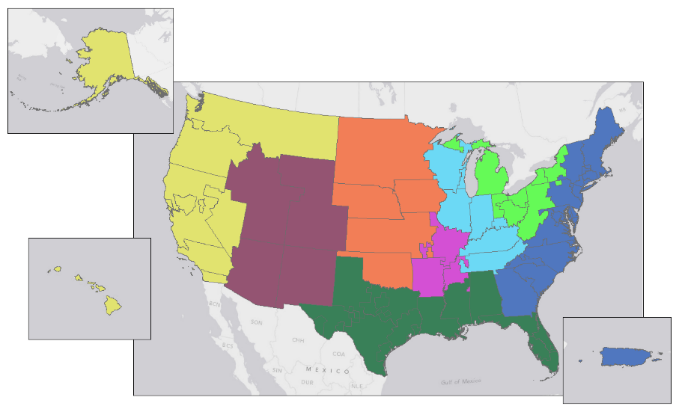 Released with concept paper & accompanying questionnaire 06/16/2014.
[Speaker Notes: After review of the data and several versions of the optimized maps, the Committee agreed to present the Community 4 and 8 district map models and to request feedback on the concept of Redistricting.]
Concept Paper Responses
Collected through July
694 Responses, 6 letters from institutions
Letter to HRSA 
Ideas and concerns from the community framed the agenda for the Public Forum on Redesigning Liver Distribution
[Speaker Notes: A concept document along with a questionnaire seeking community input was released on 06/16/2014 with an accompanying questionnaire. We received 692 responses as well as 6 letters in response. 

The Committee analyzed the responses to form the agenda for the Public Forum on Redesigning Liver Distribution held in Chicago on 09/16/14.]
Public Forum on Redesigning Liver Distribution
Public Forum held in Chicago on 09/16/2014
264 people in attendance, 282 online participants
18 presenters, both Committee and Non-Committee members
Question & Answer Sessions
Open Forum
[Speaker Notes: 264 people were in attendance at the Forum and an additional 282 participated online via webinar. The Forum was intended to further the conversation on concepts intended to increase equity in access to liver transplantation and special considerations in broader sharing such as cost, clinical impacts, logistical & collaborative efforts. Presenters and participants from across the country contributed to the success of the Forum.  
The forum was successful in its intended purpose – to gather additional feedback, ideas and questions to help shape further policy development.  The vast majority of participants agreed the OPTN should seek to ensure that candidates have timely access to liver transplantation.  Opinions varied on the best metrics and methods to use in identifying and reducing geographic disparities, as well as the potential effects such efforts may have for transplant institutions in areas such as clinical practice, logistics and costs.  Another theme commonly expressed was a need to optimize organ donation and utilization of available organs.]
Committee’s Response
Developed 3 Ad Hoc Subcommittees
Metrics of Disparity and Optimization of Distribution Objective: To further define the parameters that should be employed for a patient based distribution system. 
Finance Objective: To identify the intricate factors associated with cost in broader sharing.
Transportation and Logistics Objective: To identify what tools and rules are necessary to increase efficiency and facilitate broader sharing.
(Parallel Effort) Increasing Liver Donation and Utilization Objective: To explore relationships and processes between transplant centers, OPOs and the community to maximize the number of livers donated and utilized for transplantation, Enhancements to Donornet
[Speaker Notes: The Liver and Intestinal Organ Transplantation Committee met on Sept. 17 to discuss the feedback from the forum, as well as responses to the questionnaire distributed in June along with the concept document.  The committee agreed that additional study and feedback is necessary to continue to study the issues identified.  It resolved to establish several work groups, each composed partly of members of the committee and partly of additional subject matter experts, to address four key focus areas: Metrics to assess geographic disparity, Logistical/transportation considerations, Financial issues & increasing liver donation & utilization.]
Forthcoming Efforts & Goals
Forum
Ad Hoc Subcommittees developed
Ad Hocs develop recommendations
September 2014
November-February 2015
September-October 2014
Spring Public Forum
Ad Hocs deliver recommendations to Committee
Plan Spring Public Forum
February- April 2015
May 2015
February 2015
Develop proposal for public comment
Public Comment
Earliest BoD consideration
Community
Committee
December 2015
September 2015
May-August 2015
Thank you for your consideration.Questions?
David C. Mulligan, MD
Committee Chair
David.Mulligan@yale.edu

Ashley Archer-Hayes, MAS
Committee Liaison
Ashley.Archer-Hayes@unos.org